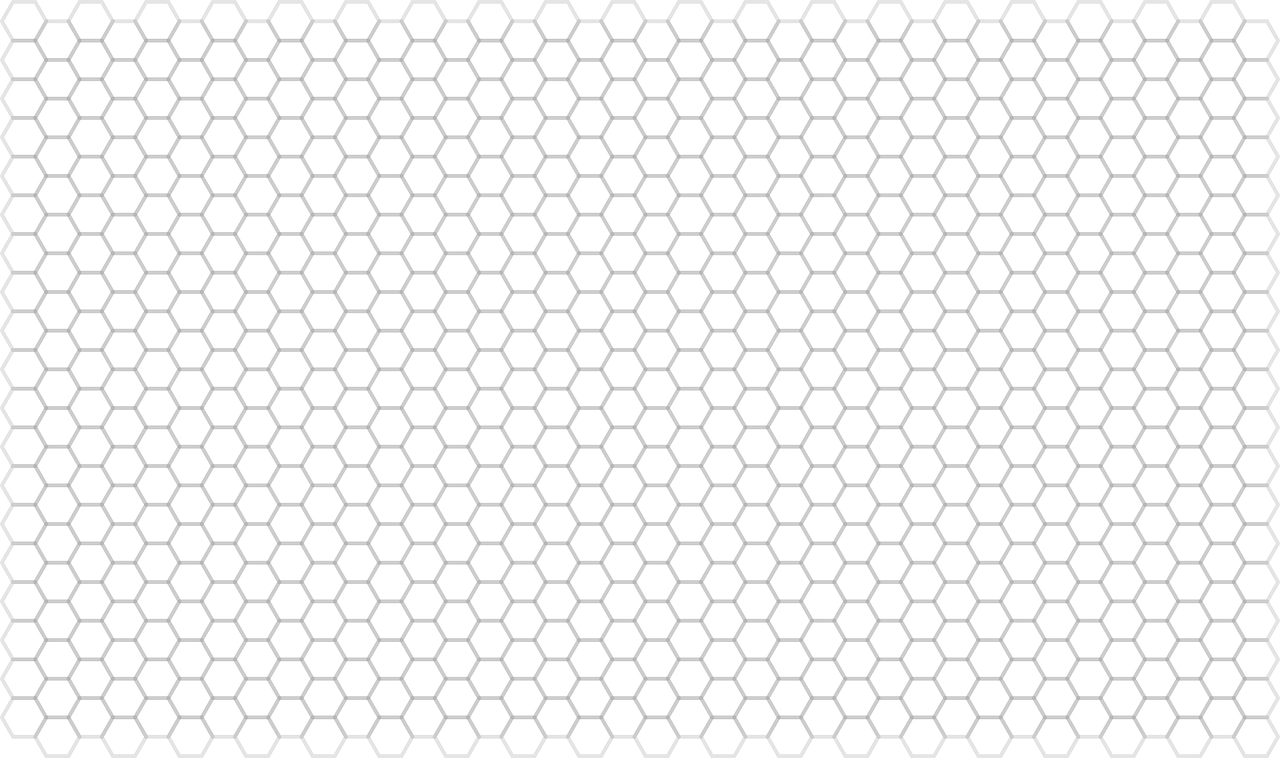 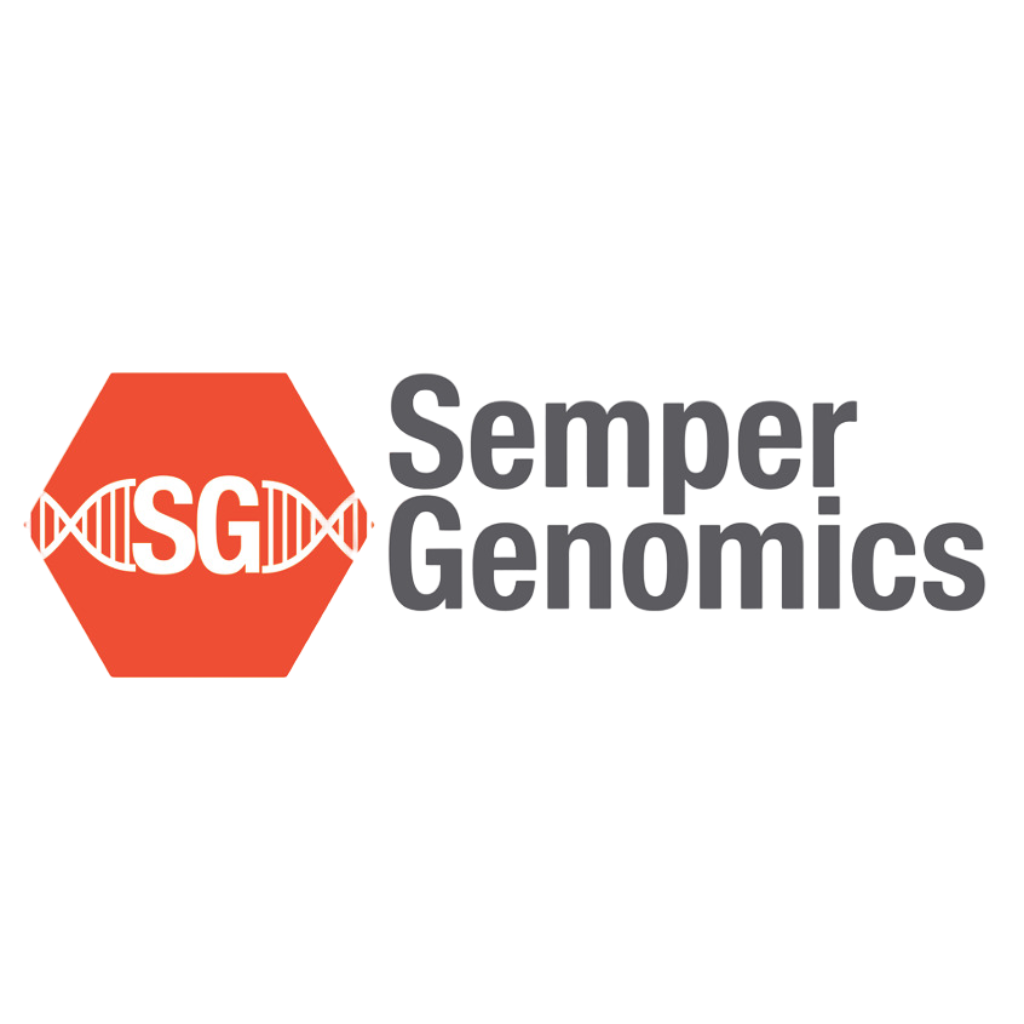 vs
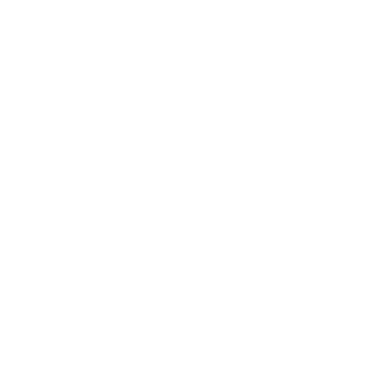 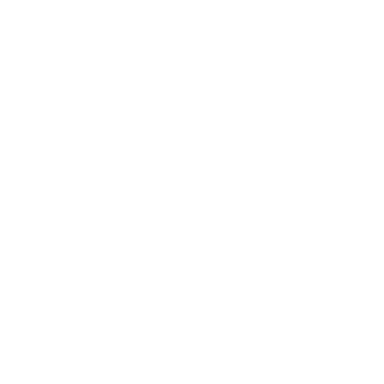 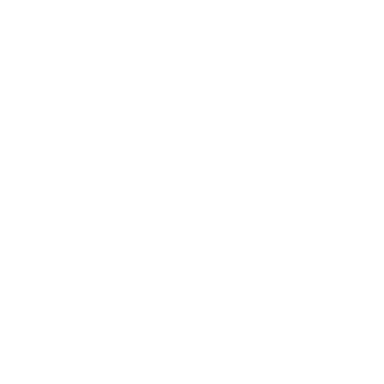 www.sempergenomics.com
ventas@sempergenomics.com
56 2554-9350
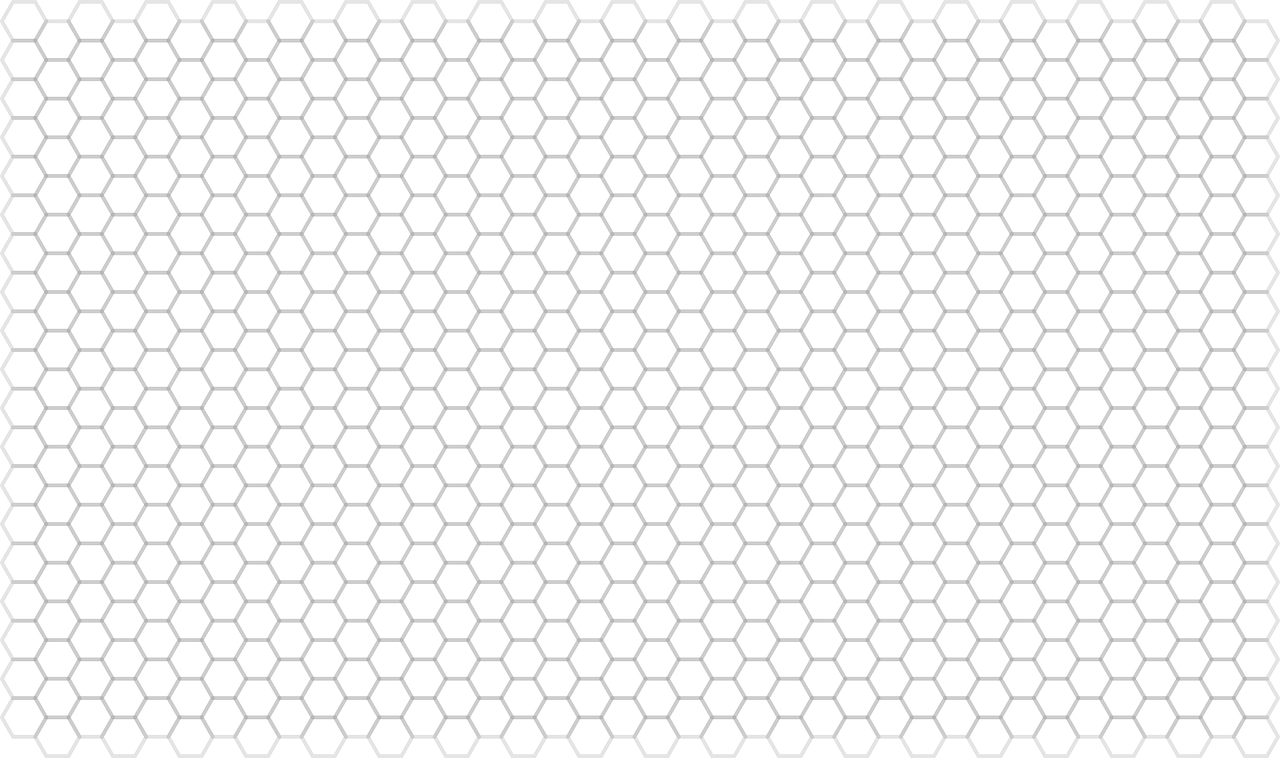 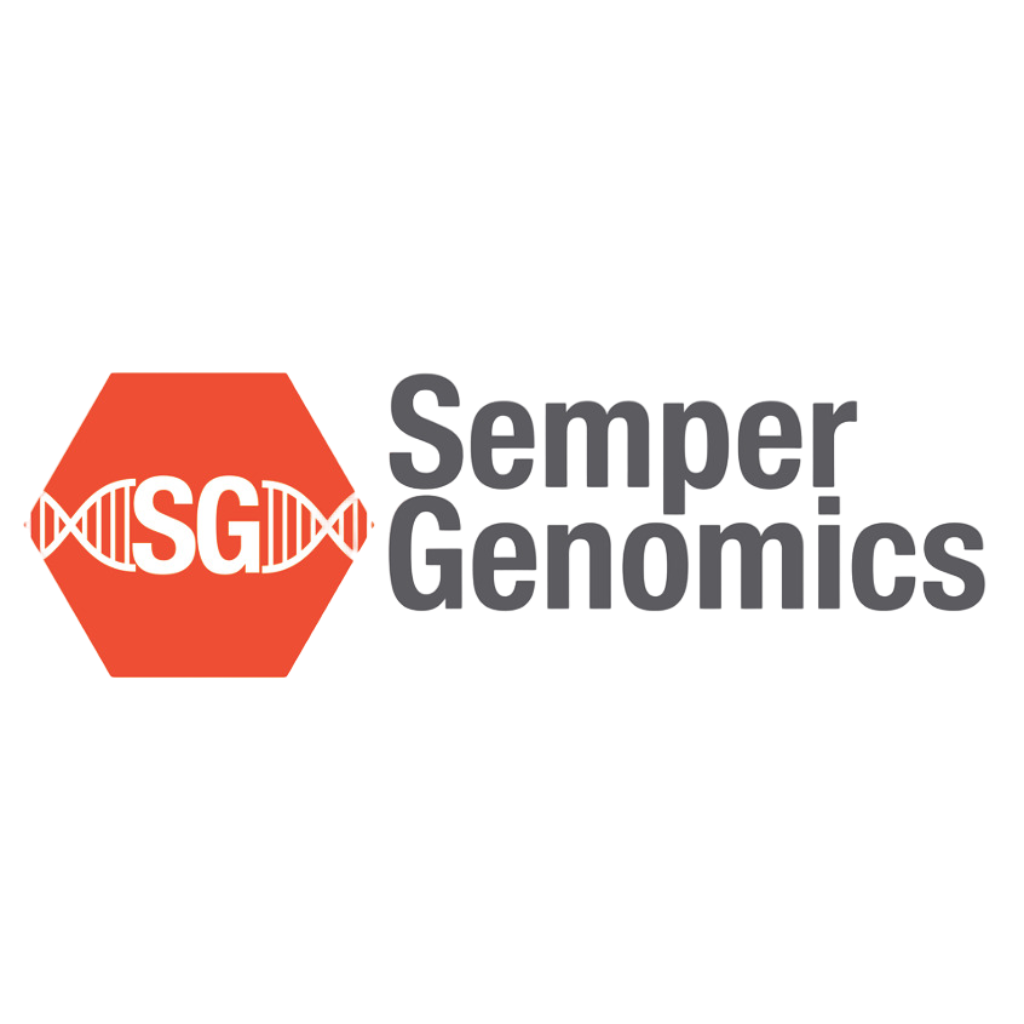 vs
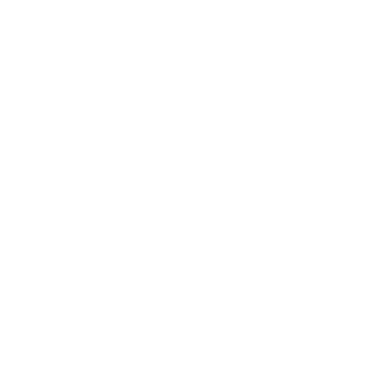 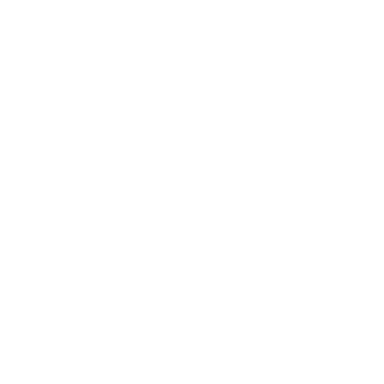 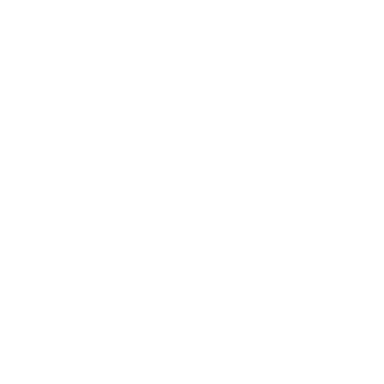 www.sempergenomics.com
ventas@sempergenomics.com
56 2554-9350